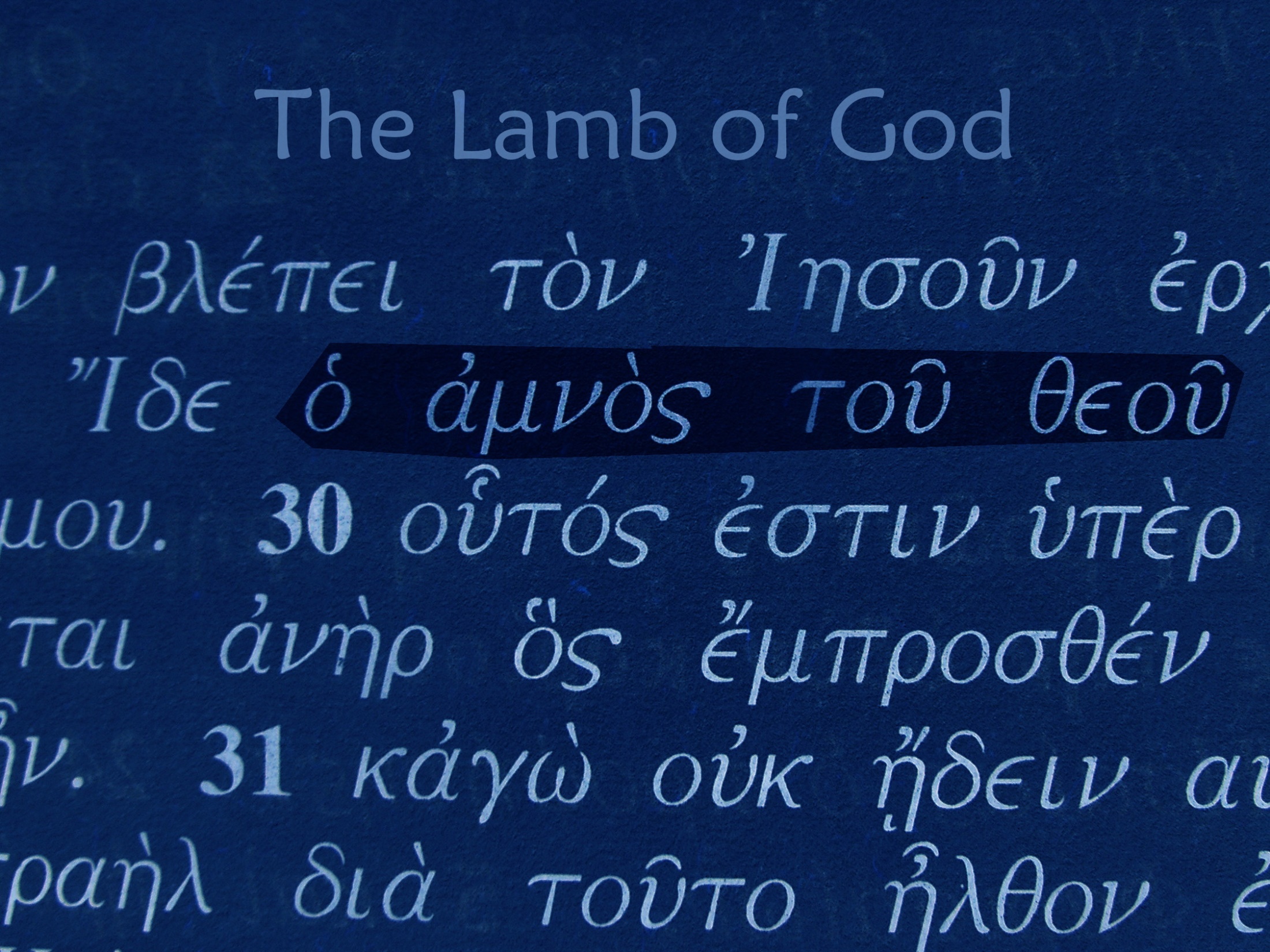 The Greatest Gift Given – 
The Lamb of God Adored
Luke 2:21-38
Hope Community Bible Church
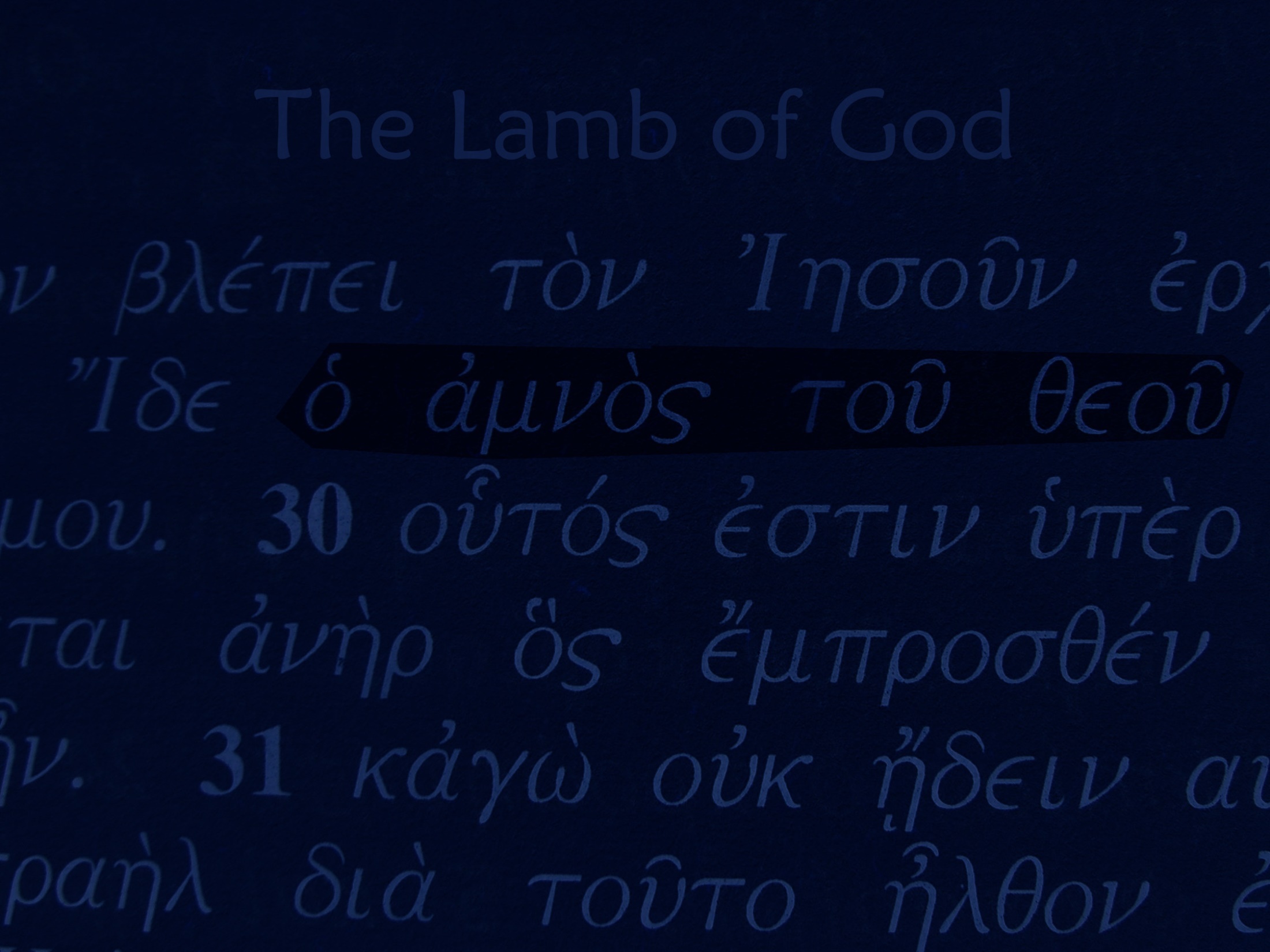 Richard Baxter
“I preached as never sure
to preach again,
and as a dying man to dying men.”
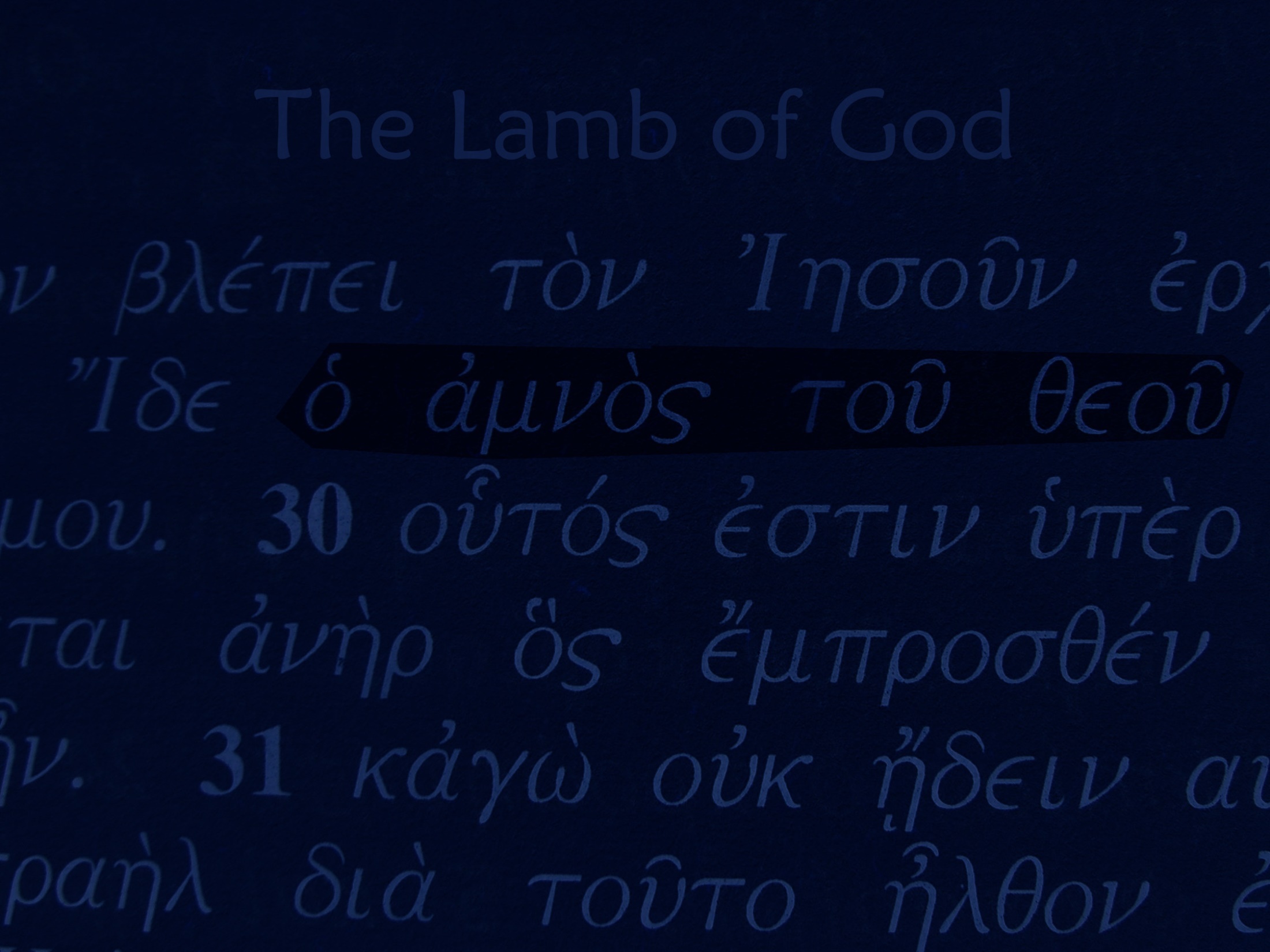 I. The motivation of our adoration
Simeon was motivated to adoration because of Who appeared (2:25-30)
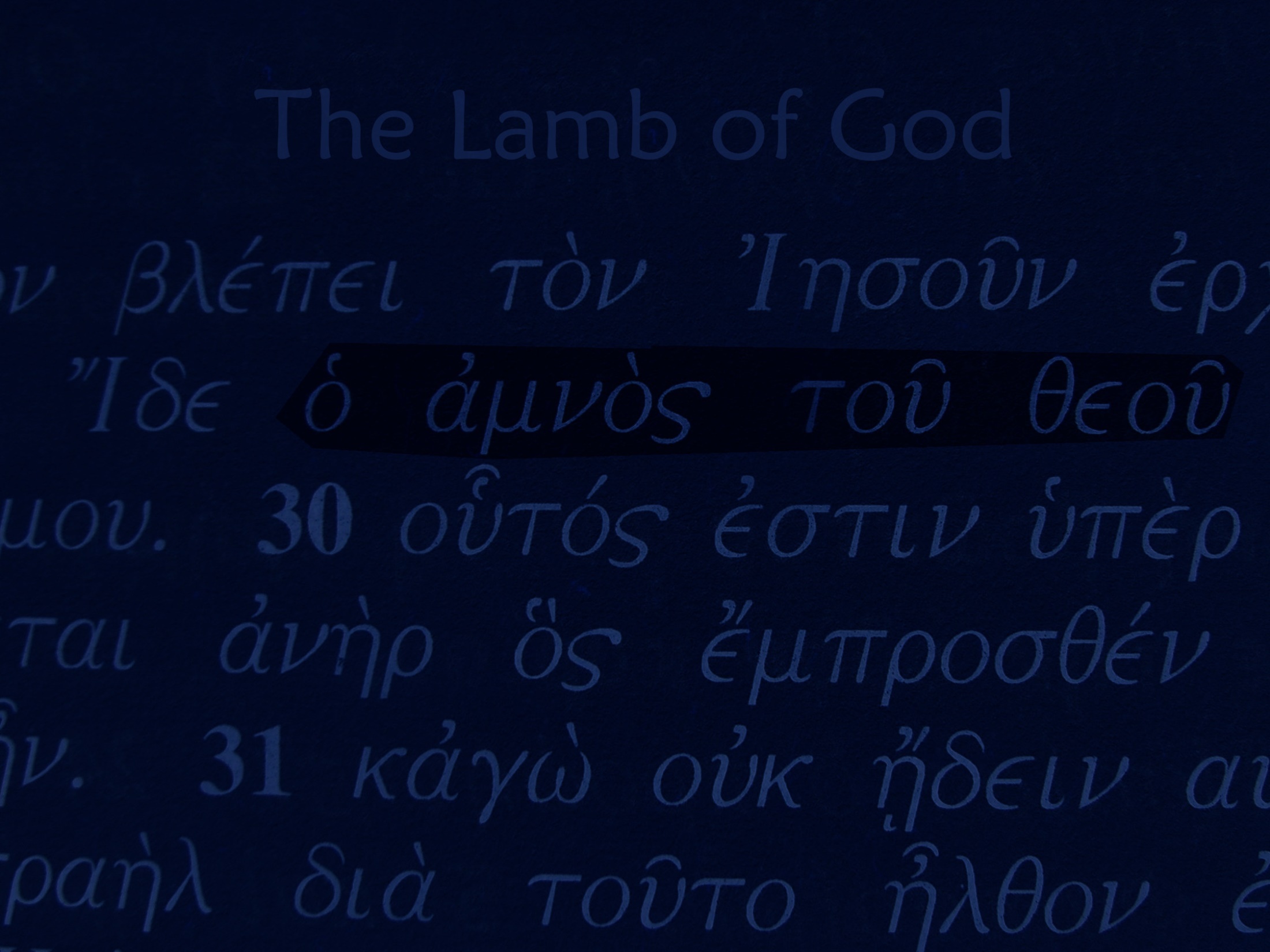 Who is Jesus?
He was and is:
Jesus is God in human flesh. (John 1:1, 14; and Philippians 2:5-8).
Jesus is the Lamb of God, who was foreknown before the foundations of the world to be the one slain for the sins of His people. (1 Peter 1:18-20  and Revelation 13:8)
Jesus is the only Savior for sinners and the only way to God. (Acts 4:12; John 3:36, John 14:6, and 1 John 5:12)
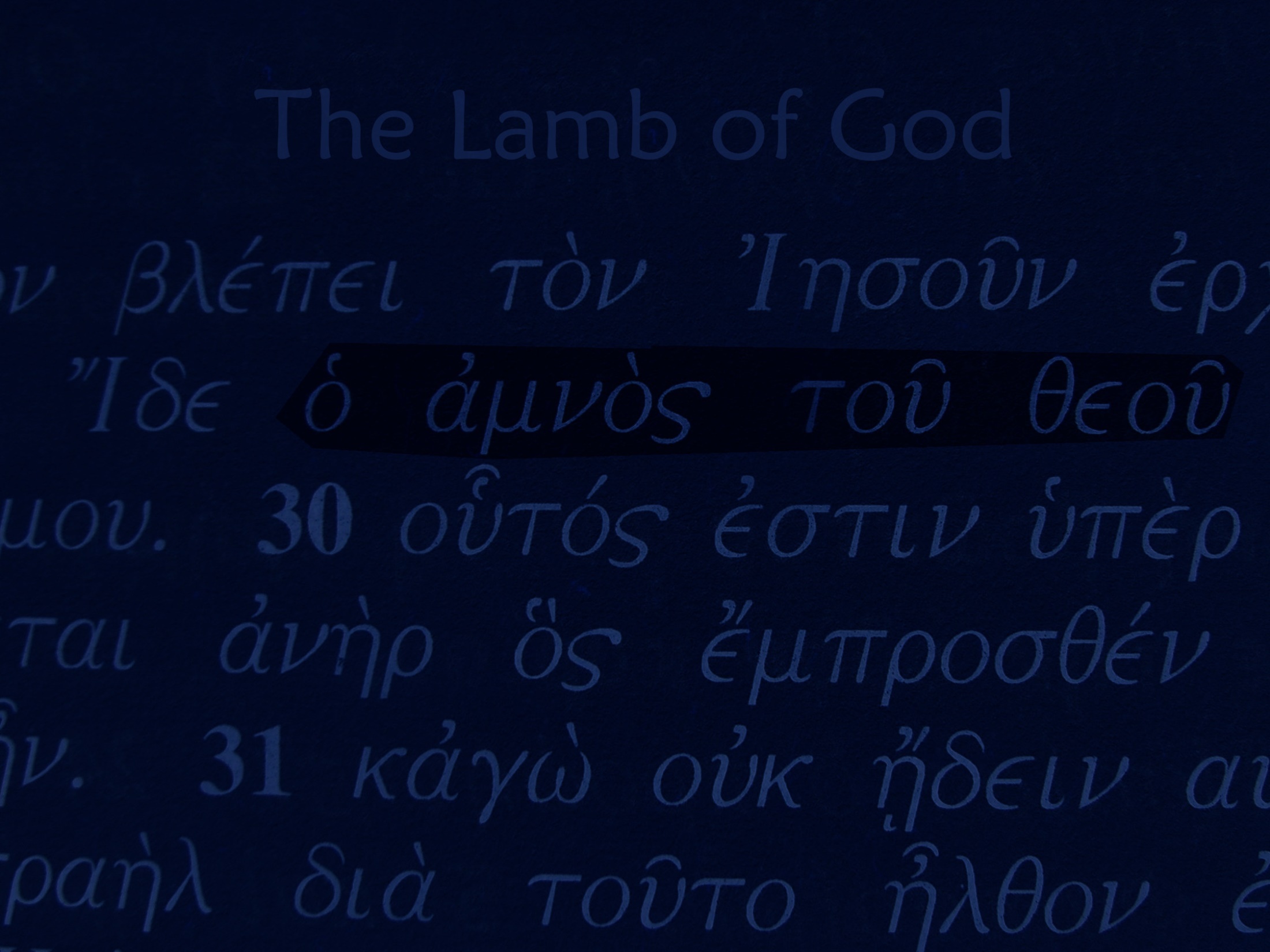 I. The motivation of our adoration
Simeon was motivated to adoration because of Who appeared (2:25-30)
Simeon was motivated to adoration because of WHY He arrived (2:29-32)
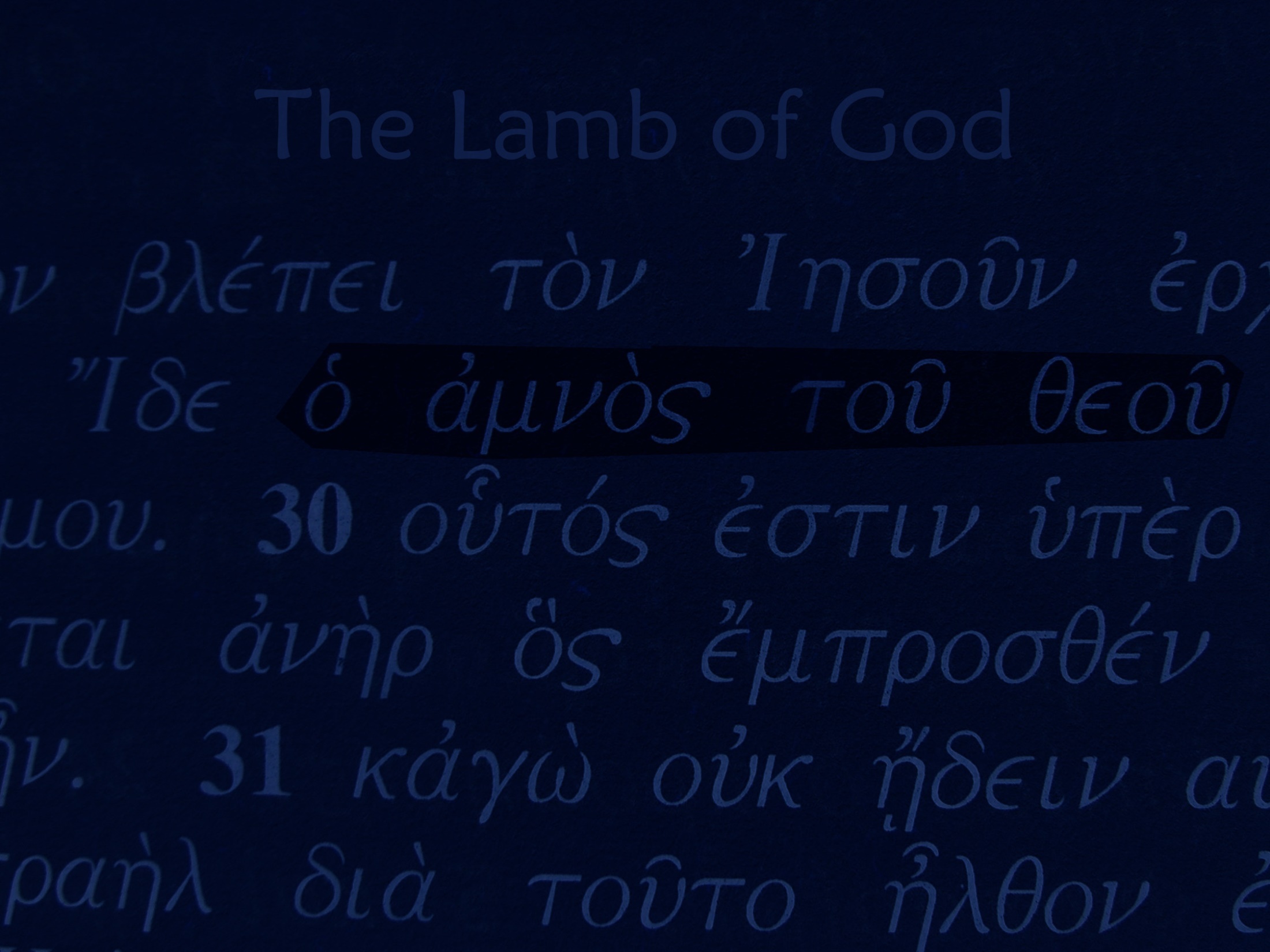 D. Martyn Lloyd-Jones
“The people who have appreciated the love of God most have always been those who have realized their sinfulness most.”
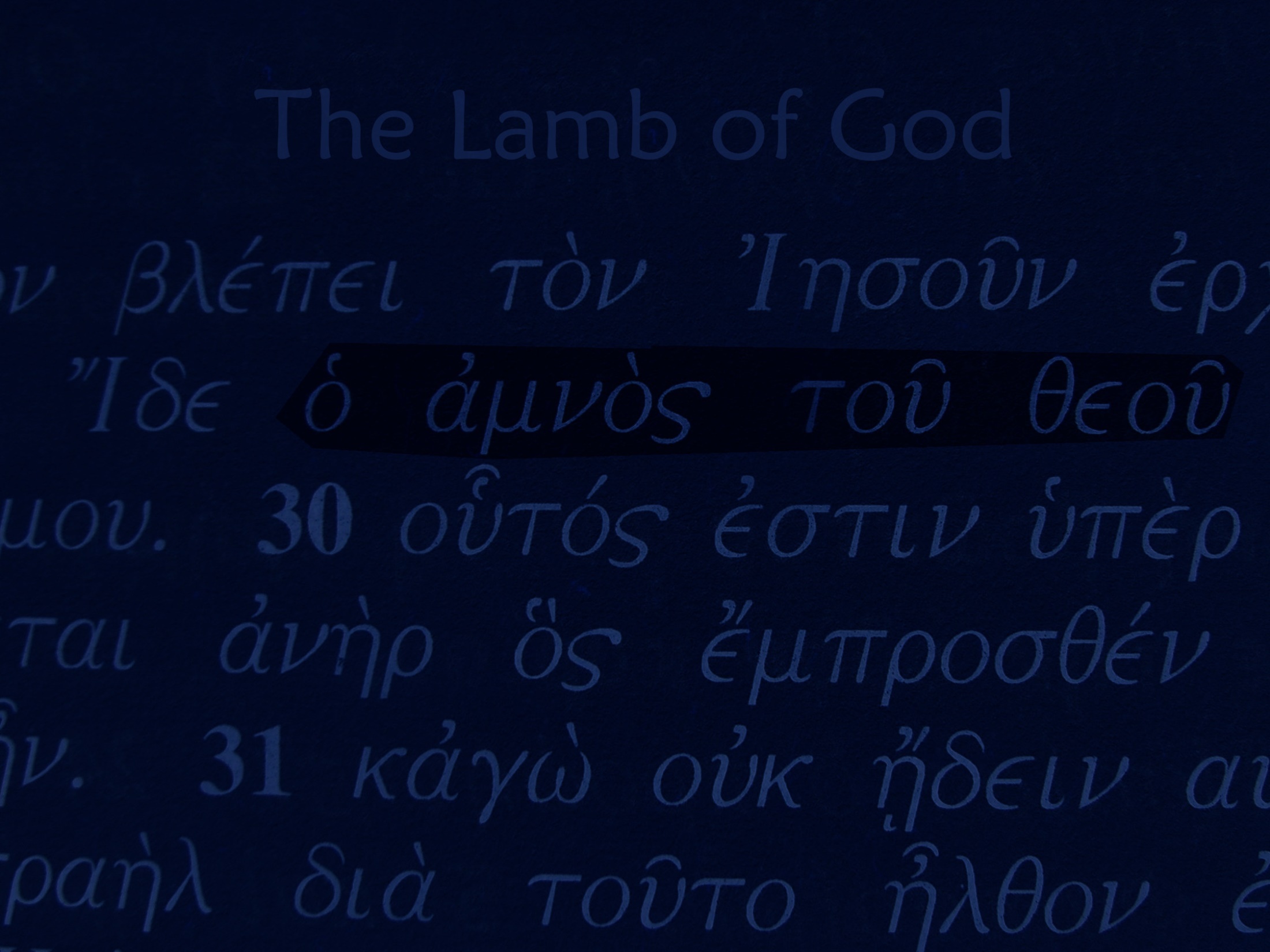 Isaiah 53:4-6
“4 Surely our griefs He Himself bore, And our sorrows He carried; Yet we ourselves esteemed Him stricken, Smitten of God, and afflicted. 5 But He was pierced through for our transgressions, He was crushed for our iniquities; The chastening for our well-being fell upon Him, And by His scourging we are healed. 6 All of us like sheep have gone astray, Each of us has turned to his own way; But the Lord has caused the iniquity of us all To fall on Him.”
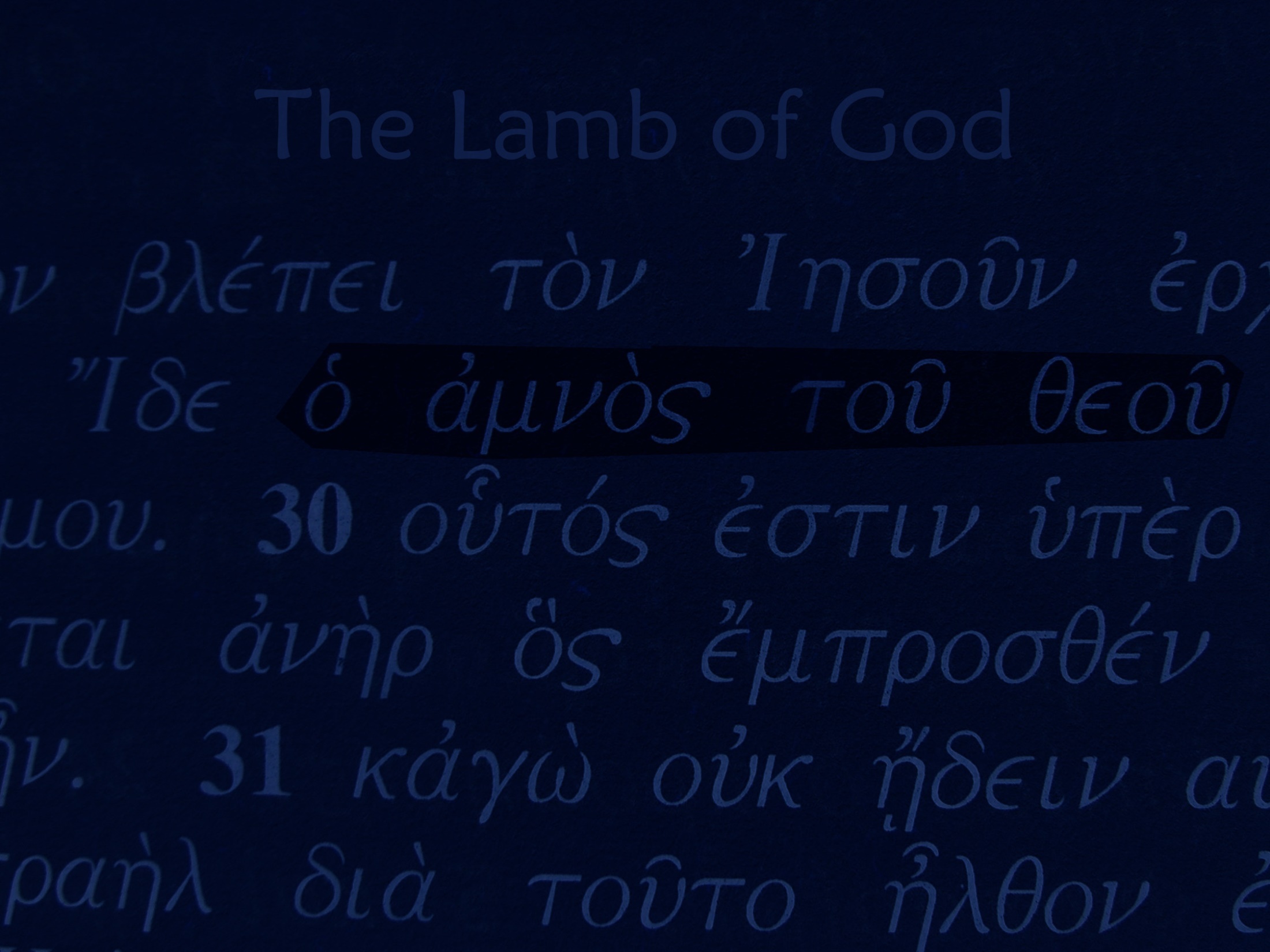 I. The motivation of our adoration
Simeon was motivated to adoration because of Who appeared (2:25-30)
Simeon was motivated to adoration because of WHY He arrived (2:29-32)
Simeon was motivated to adoration because of WHAT He would accomplish. (2:34-35)
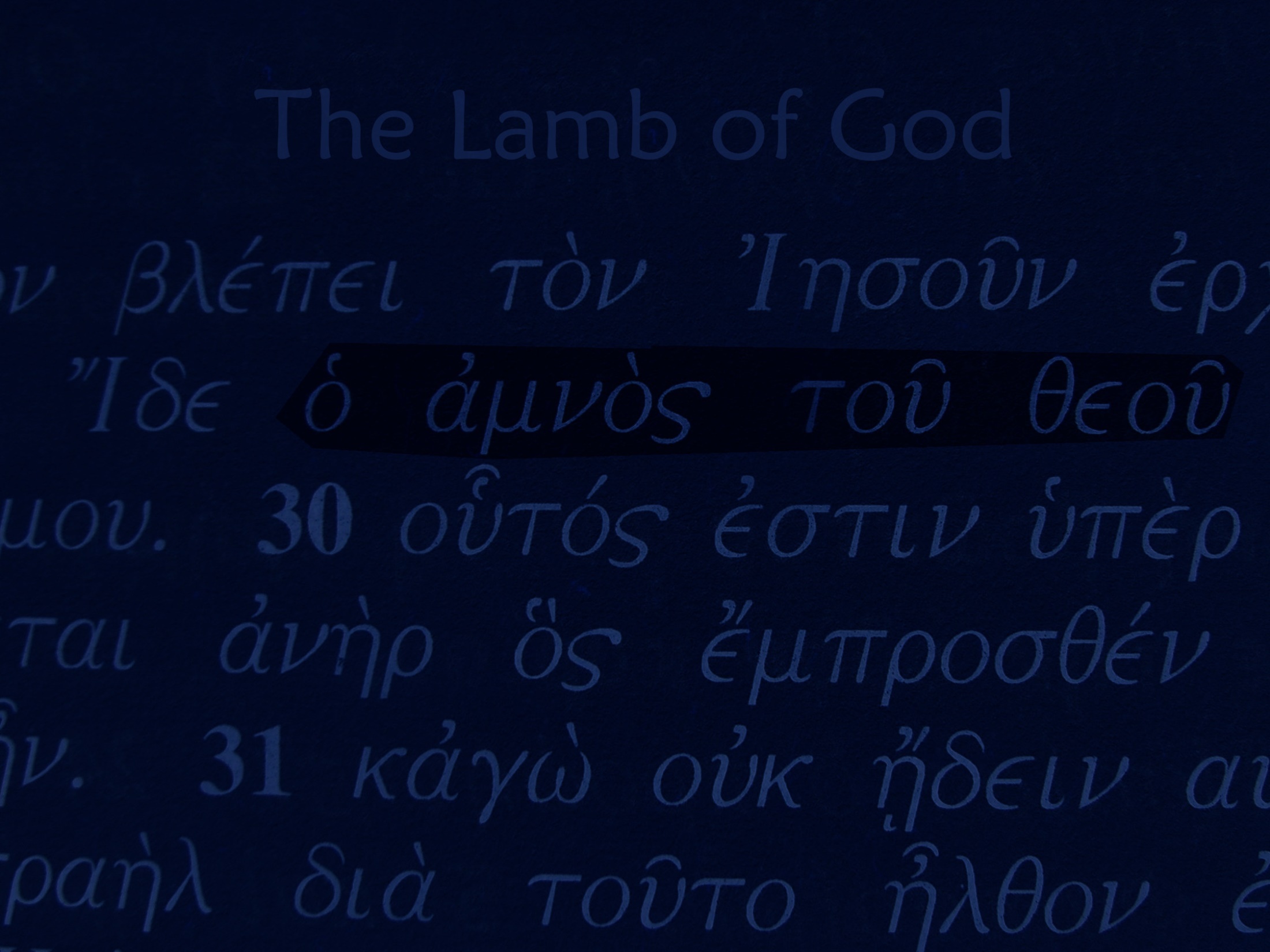 Psalm 118:22-25
“22 The stone which the builders rejected Has become the chief corner stone. 23 This is the Lord's doing; It is marvelous in our eyes. 24 This is the day which the Lord has made; Let us rejoice and be glad in it. 25 O Lord, do save, we beseech You; O Lord, we beseech You, do send prosperity!”
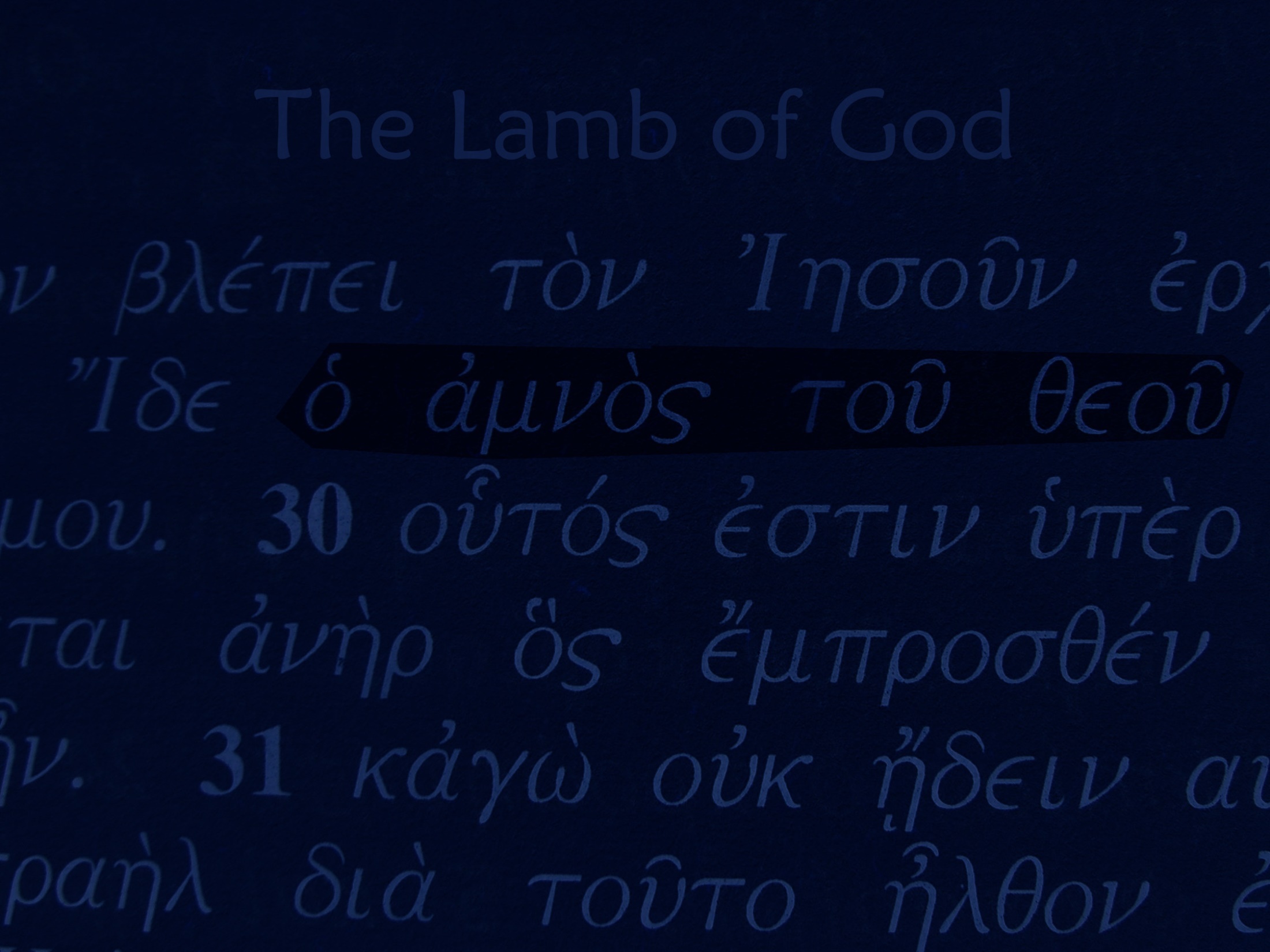 Isaiah 8:13-15
“13 It is the Lord of hosts whom you should regard as holy. And He shall be your fear, And He shall be your dread. 14 Then He shall become a sanctuary; But to both the houses of Israel, a stone to strike and a rock to stumble over, And a snare and a trap for the inhabitants of Jerusalem. 15 Many will stumble over them, Then they will fall and be broken; They will even be snared and caught.”
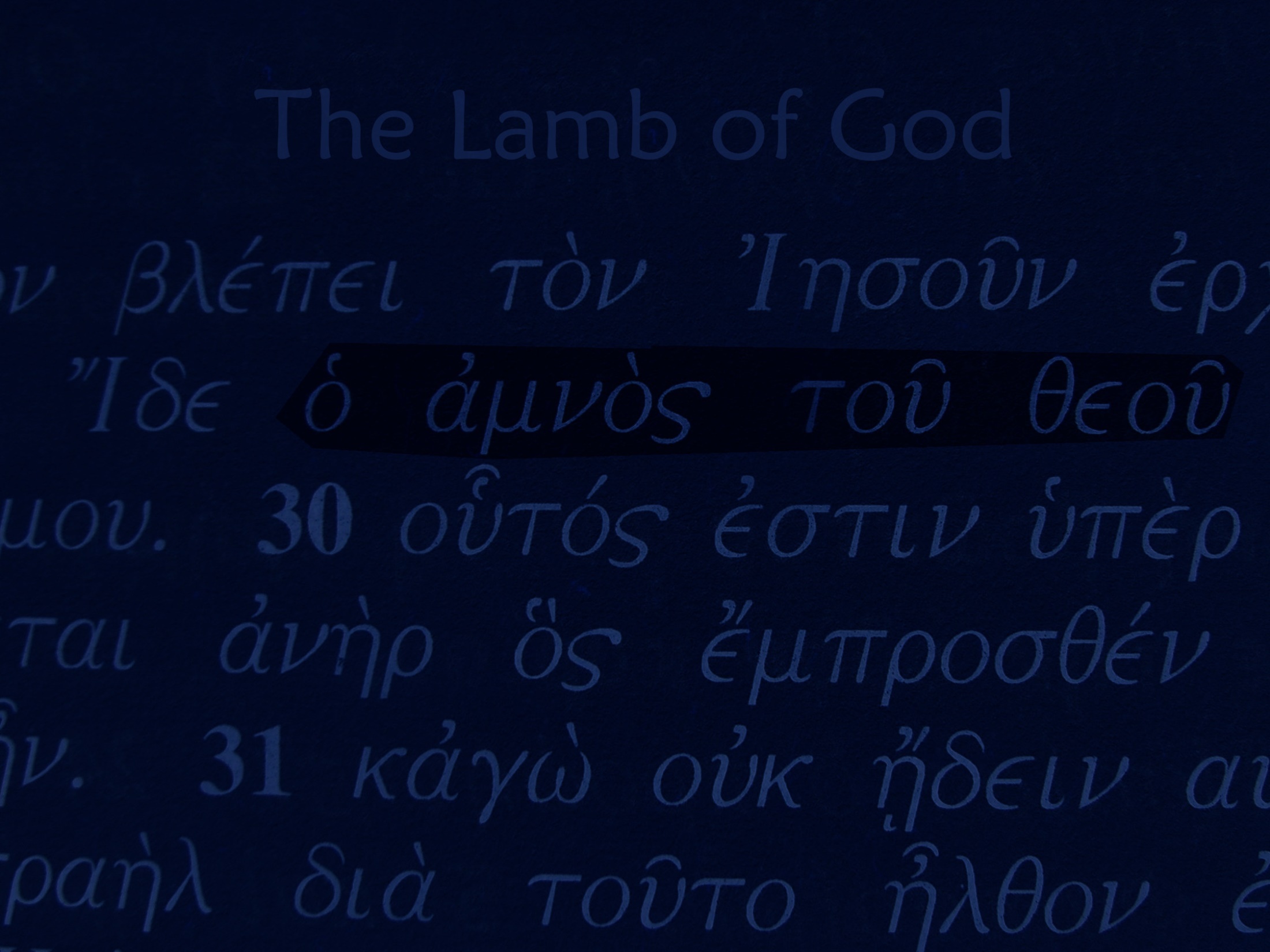 Isaiah 28:16
“Therefore thus says the Lord God, "Behold, I am laying in Zion a stone, a tested stone, A costly cornerstone for the foundation, firmly placed. He who believes in it will not be disturbed.”
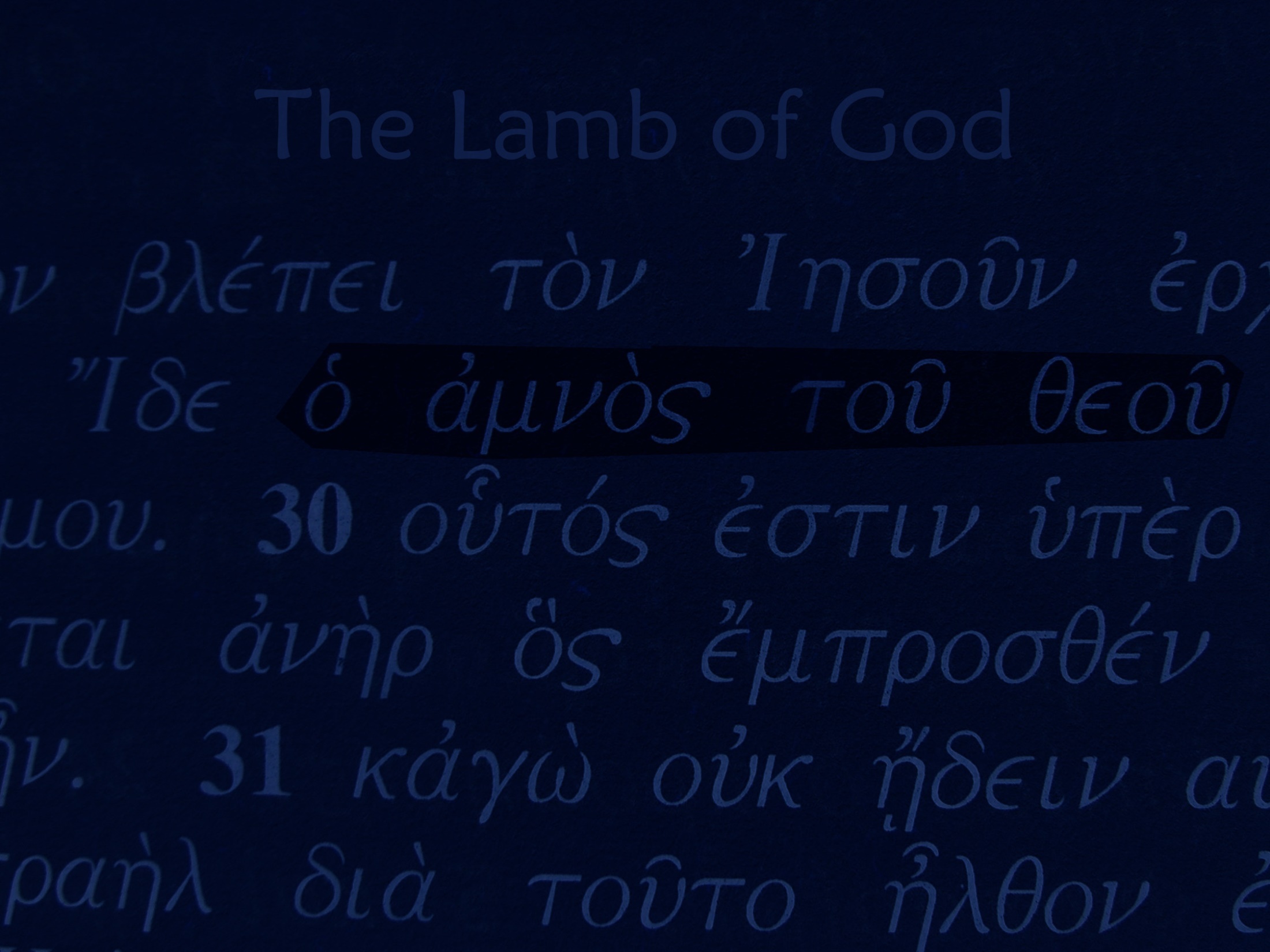 1 Peter 2:6-8
“6 For this is contained in Scripture: "BEHOLD, I LAY IN ZION A CHOICE STONE, A PRECIOUS CORNER stone, AND HE WHO BELIEVES IN HIM WILL NOT BE DISAPPOINTED." 7 This precious value, then, is for you who believe; but for those who disbelieve, "THE STONE WHICH THE BUILDERS REJECTED, THIS BECAME THE VERY CORNER stone," 8 and, "A STONE OF STUMBLING AND A ROCK OF OFFENSE"; for they stumble because they are disobedient to the word, and to this doom they were also appointed.”
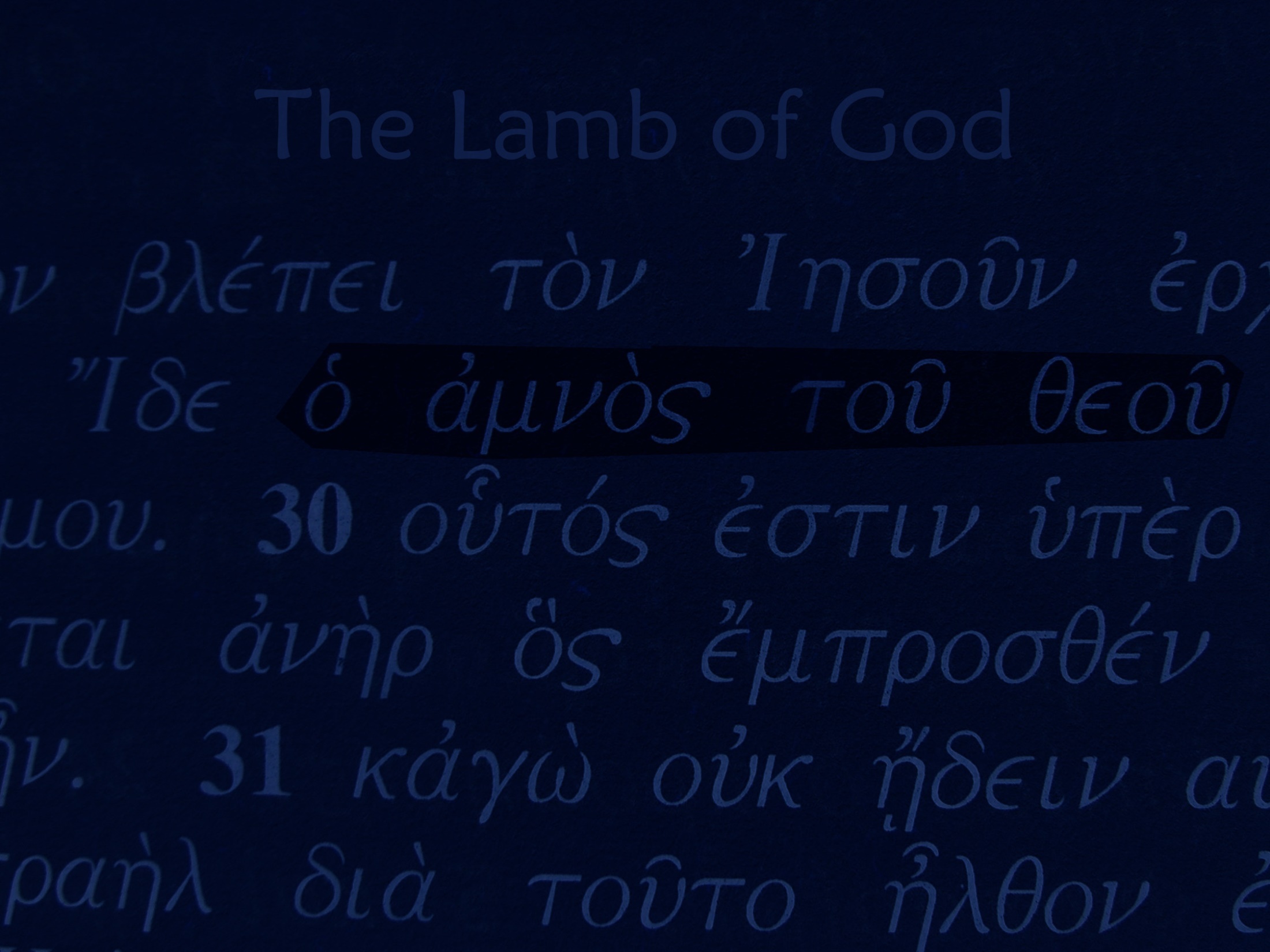 Rejecting the “sign”
The Pharisees mock what they perceive as the scandalous nature of Jesus’ birth (John 8:41).
The works and miracles He performed were attributed to the work of Satan (Matthew 12:22-24). 
They called His character into question (John 8:48, 52; 9:24). 
As He hung on the cross, they mocked Him (Matthew 27:39-44).  
Even when He rose again, they lied about it (Matthew 27:62-66). 
There are those who mockingly question His promise to return to the earth again (2 Peter 3:3-18).
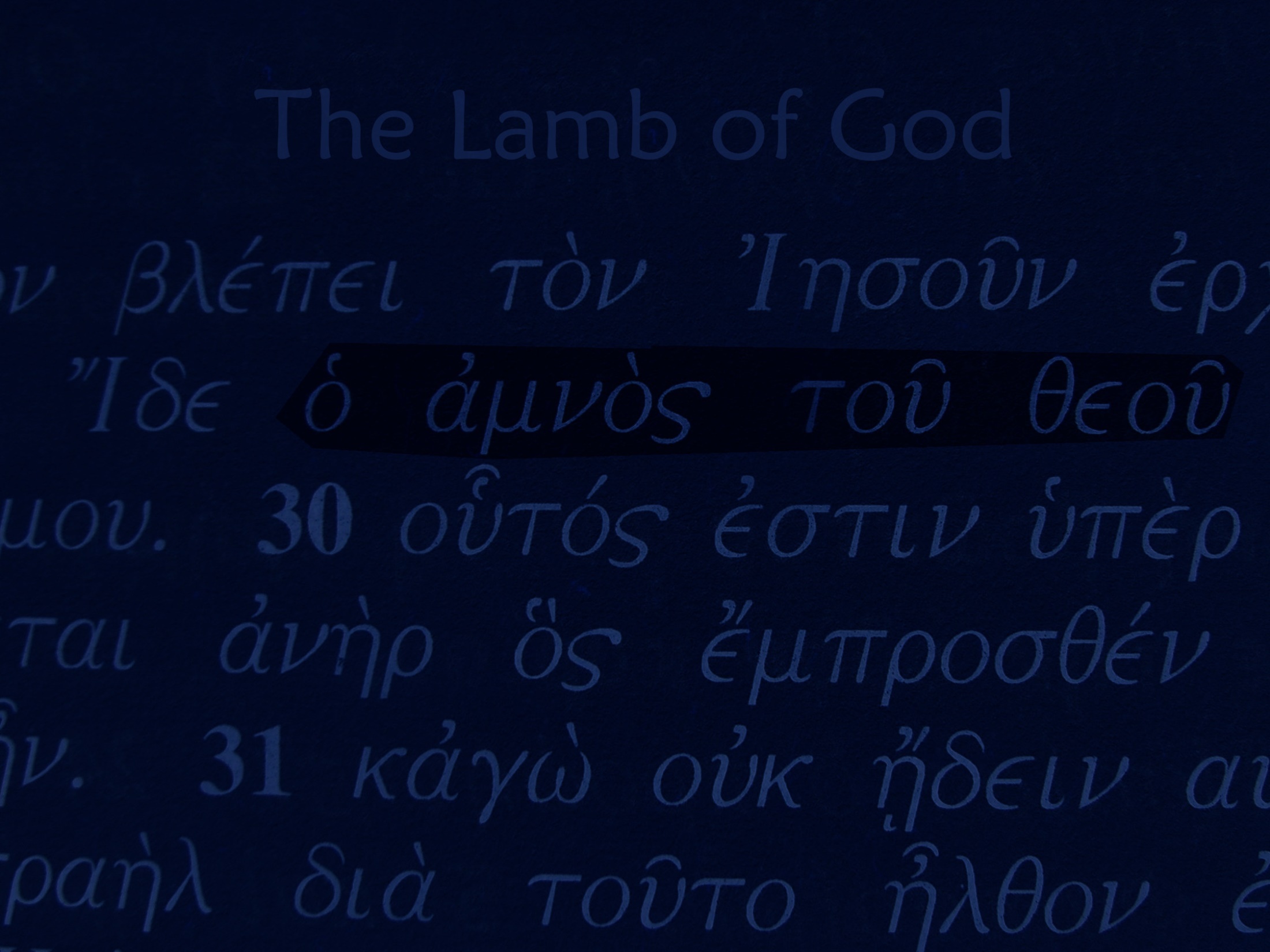 II. The means of our adoration
Our worship is to be evident (2:28)
Our worship is to be expressive (2:28)
Our worship is to be explicit (2:38)
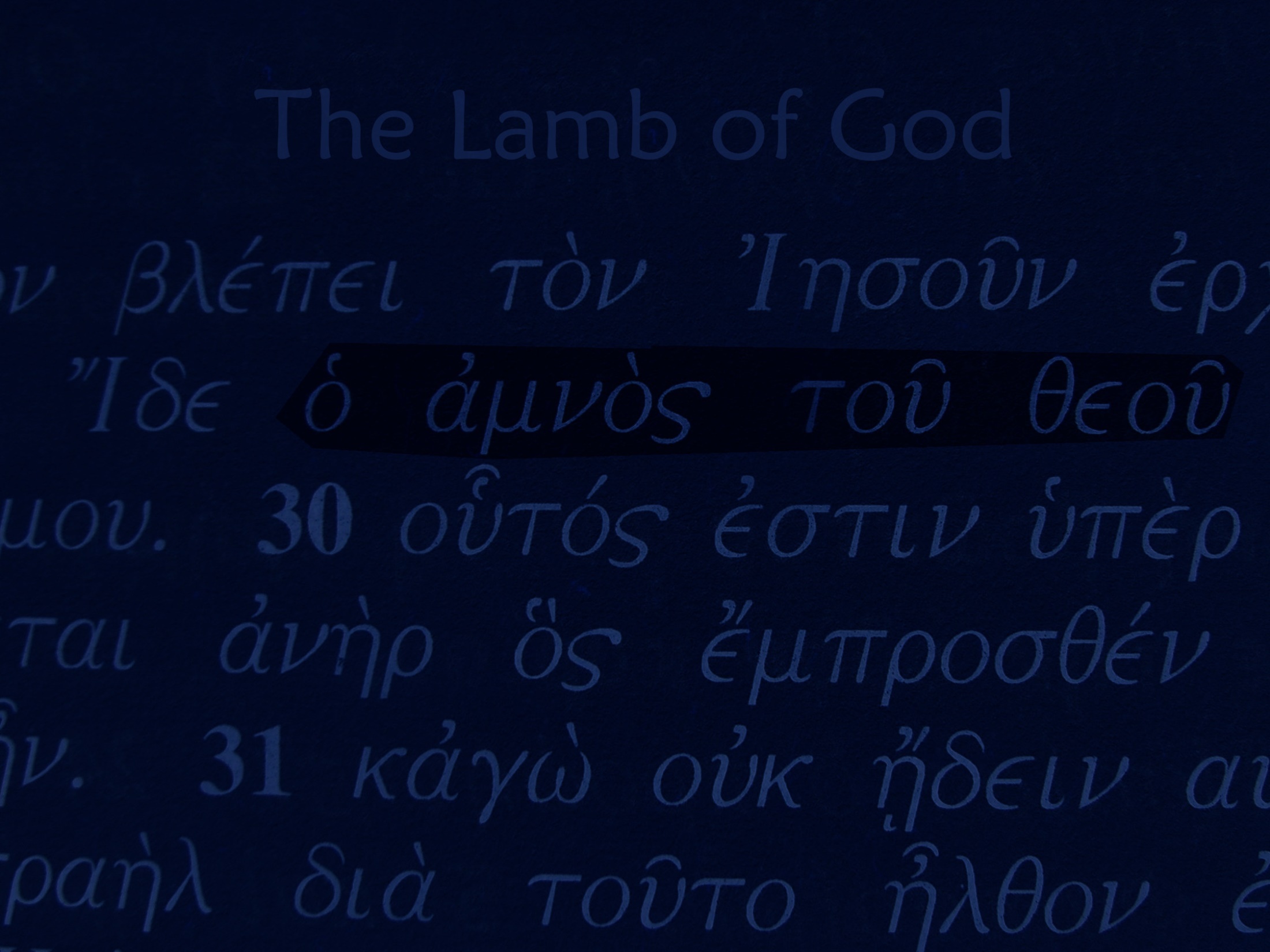 Evident, Expressive, Explicit Worship
Psalm 47:1 – “O clap your hands, all peoples; Shout to God with the voice of joy.”
Psalm 103:1 – “Bless the Lord, O my soul, And all that is within me, bless His holy name.”
Colossians 3:16 – “Let the word of Christ richly dwell within you, with all wisdom teaching and admonishing one another with psalms and hymns and spiritual songs, singing with thankfulness in your hearts to God.”
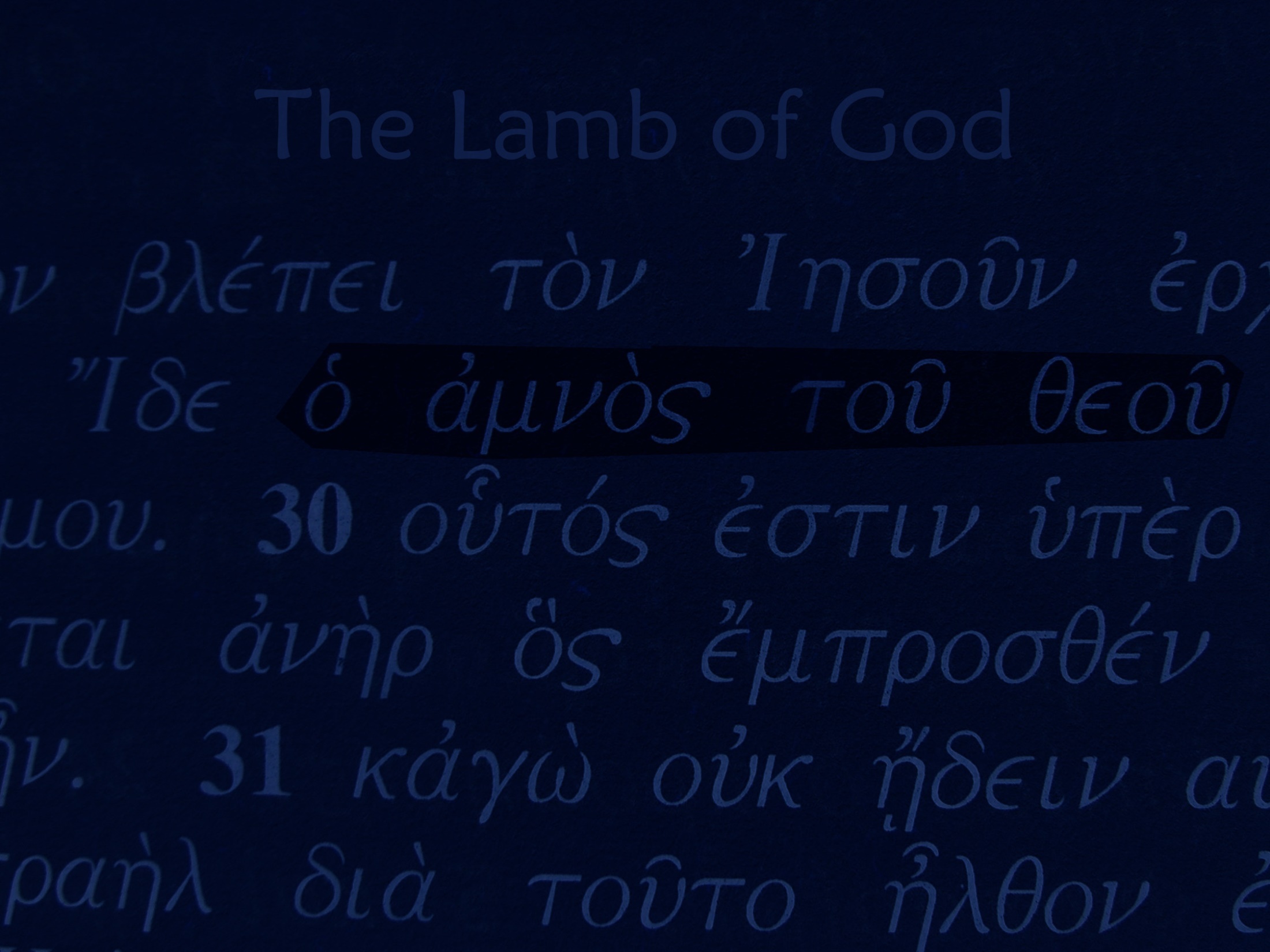 III. The ministry of our adoration
The Savior is to be exalted (2:28, 38)
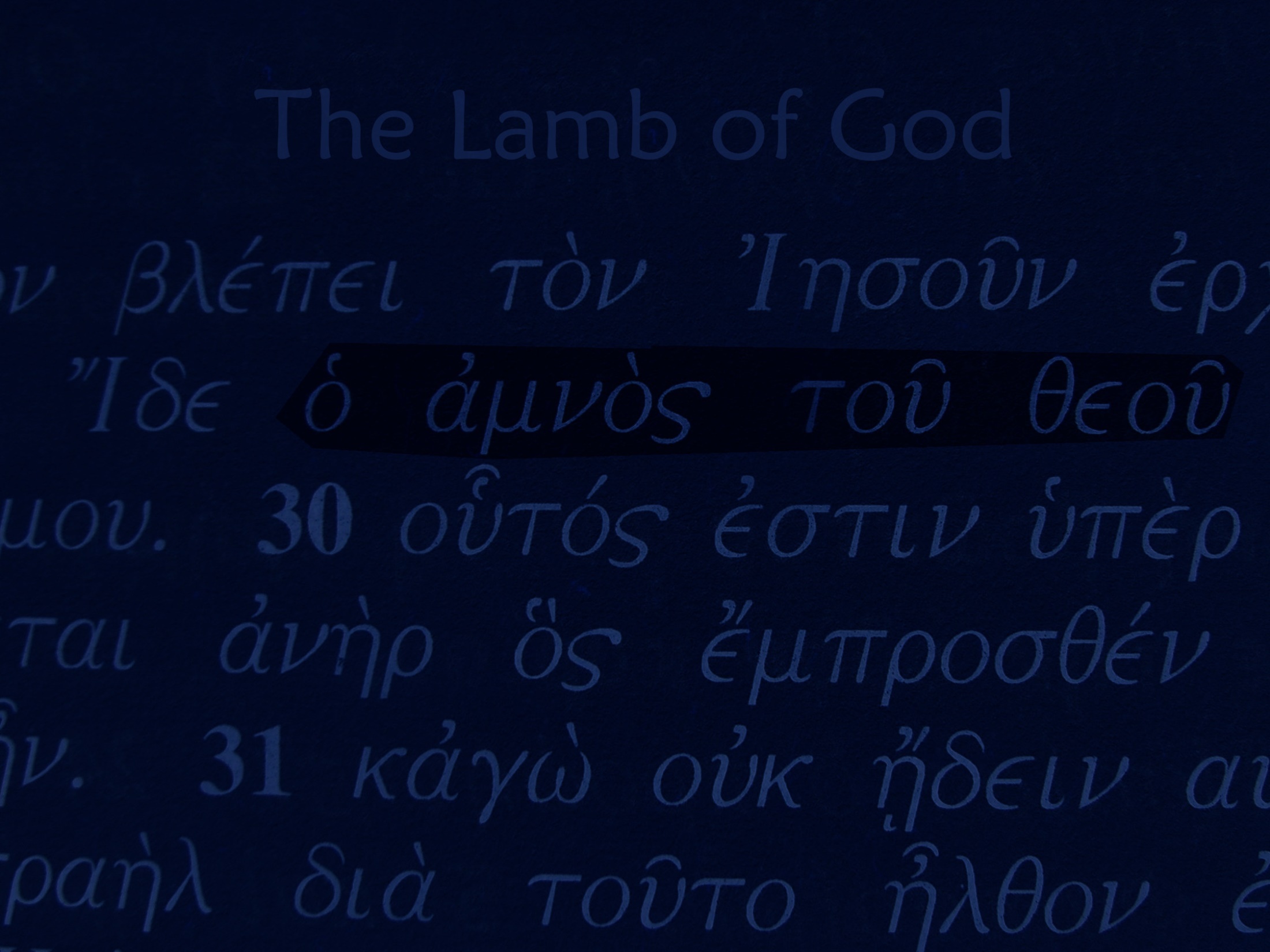 Augustus Toplady
“Upon a review of the past year, I desire to confess that my unfaithfulness has been exceedingly great; my sins still greater; God mercies greater than both. My short-comings and mis-doings, my unbelief and want of love would sink me into the lowest hell, was not Jesus my Righteousness and my Redeemer.”
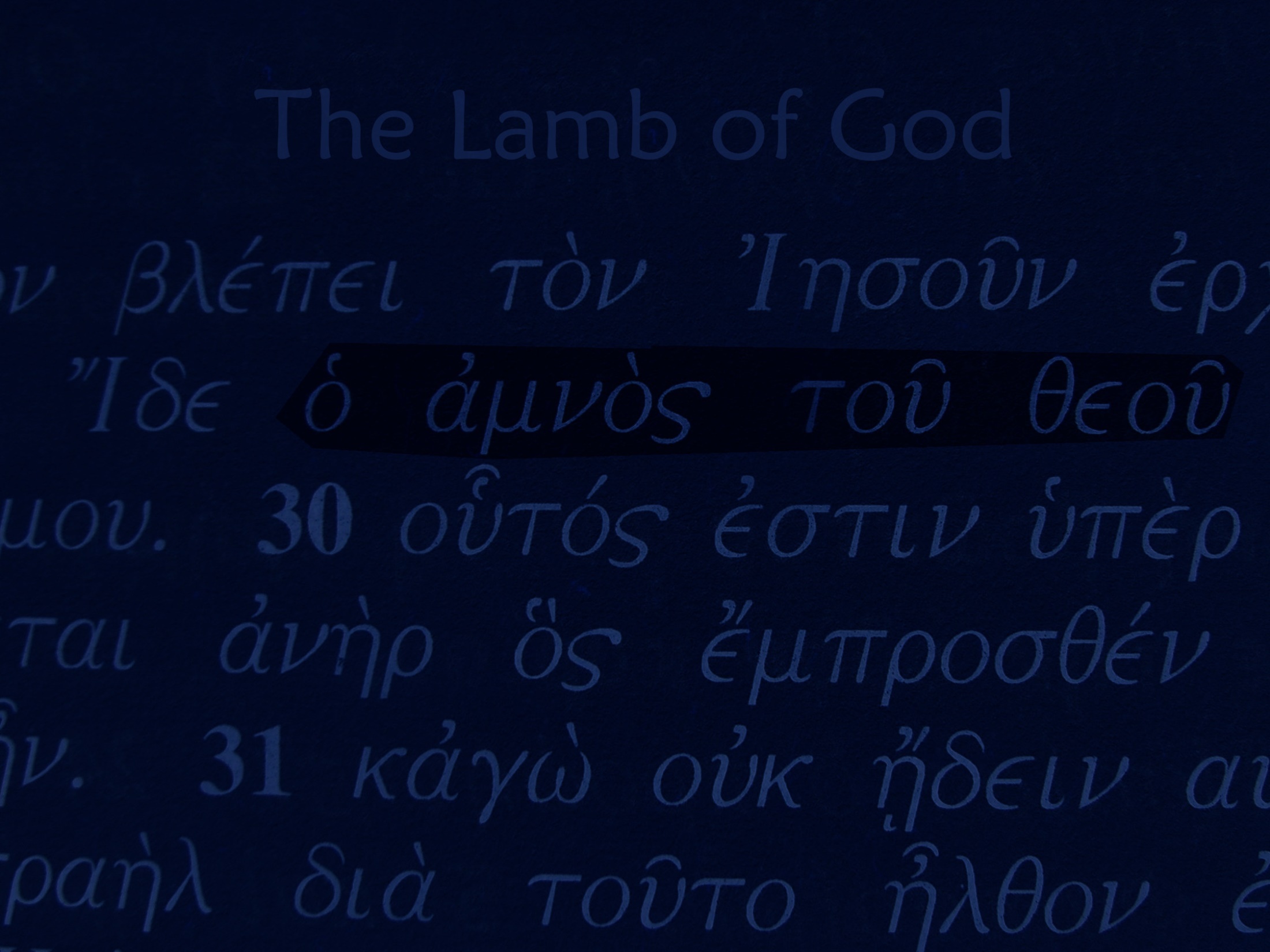 III. The ministry of our adoration
The Savior is to be exalted (2:28, 38)
The saints are to be edified (2:33)
The sinners are evangelized (2:38)
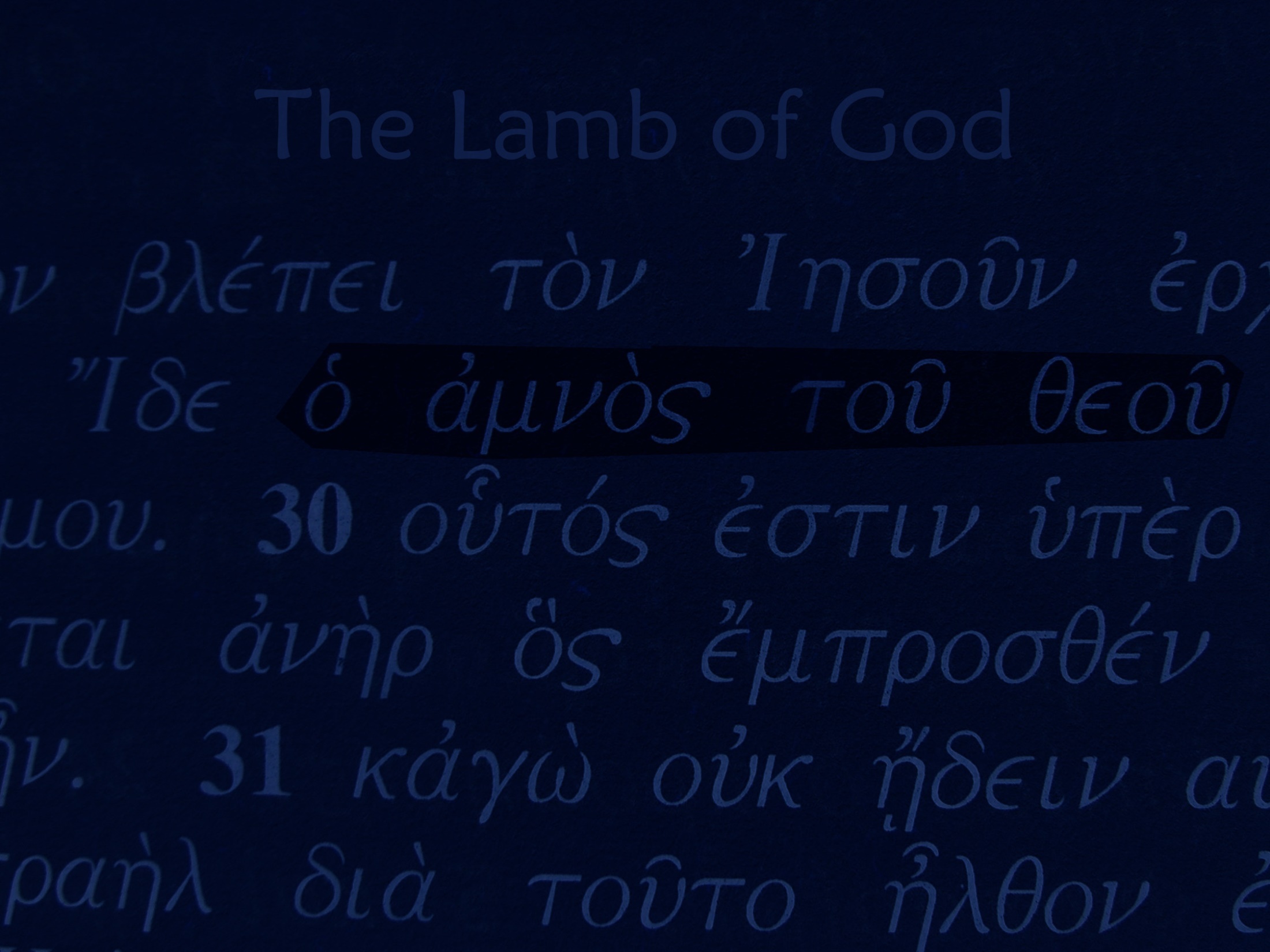 J.C. Ryle
“Right reception of the Lord’s Supper has a sanctifying effect on the soul. The bread and wine remind us how great is our debt of gratitude to our Lord, and how thoroughly we are bound to live for Him who died for our sins. They seem to say to us, “Remember what Christ has done for you, and ask yourself whether there is anything too great to do for Him.”
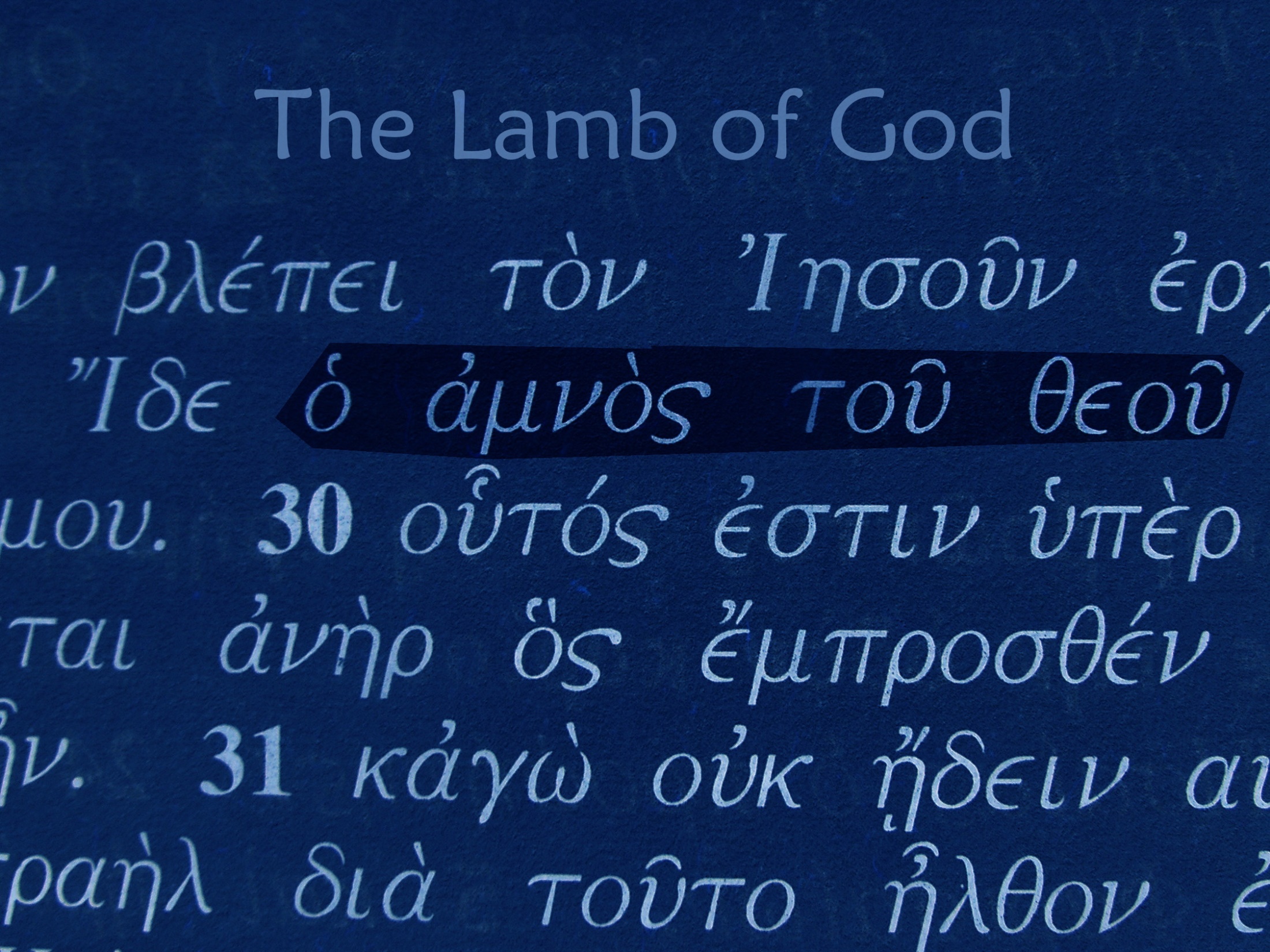 The Greatest Gift Given – 
The Lamb of God Adored
Luke 2:21-38
Hope Community Bible Church
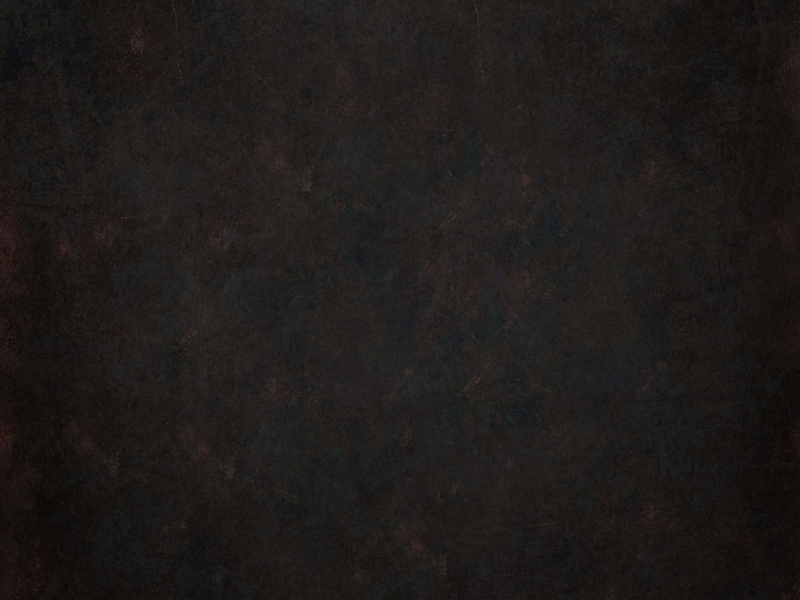